Statistics B
Wilhelmshaven
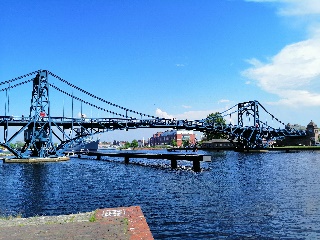 This lecture will be recorded and 
subsequently uploaded in the 
world-wide-web
Function translator (webpage)
c
Function translator Excel 1 (add in)
Prof. Dr. Bernhard Köster
Jade-Hochschule Wilhelmshaven
http://www.bernhardkoester.de/vorlesungen/inhalt.html
Forecasting
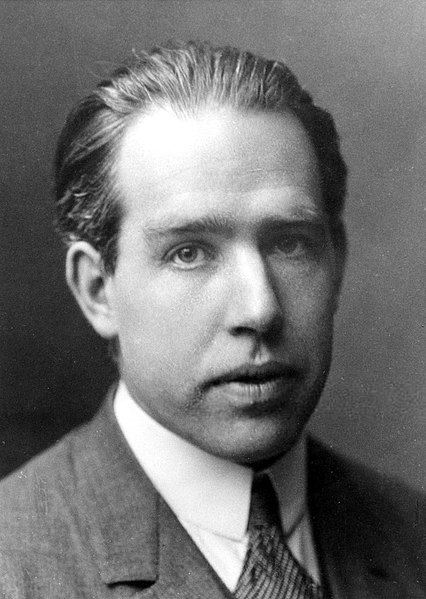 “Prediction is very difficult, especially if it’s about the future!”

Nils Bohr (1885 – 1962, Nobel Laureate 1922 in Physics)
Source: The American Institute of Physics
“Do not believe any statistic that you haven't forged yourself“

Winston Chruchill (1874 – 1965, UK Prime Minister)
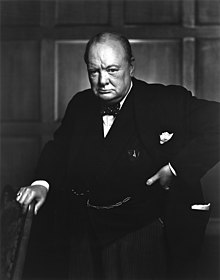 c
Source: Library and Archives Canada
2
Components of a Time Series
Business cycle
Development of Demand over time
Revenue, Quantity
c
Not explainable
random fluctuation
Stochastic error
Seasonal fluctuation during a year
3
Exercise
Create a time series composite of a trend, cyclical, seasonal and random data
c
4
Example: Unemployment data
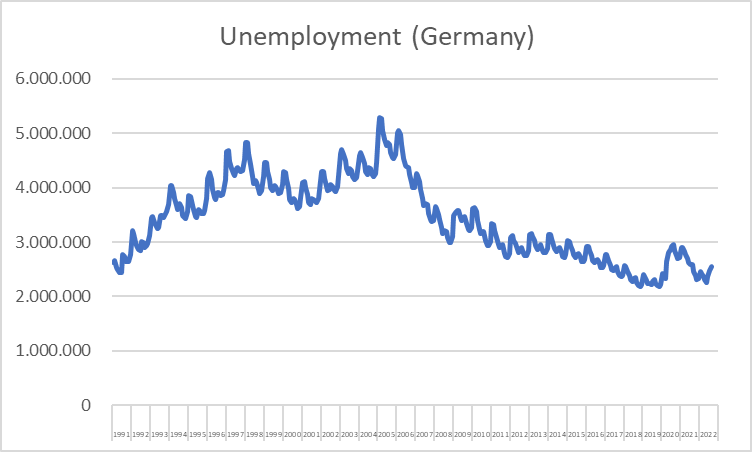 c
5
Source: BA
Forecasting
Enterprise A has the following development of revenue during the last years
Frequency: Quaterly data
Task: Forecast the revenue of the next quarter and the next year
c
6
Forecasting
c
7
Forecasting
Calculate the moving average in order to forecast the revenue for 2023q1 n=1,3,5,7

Calculate the centered moving average for n=1,3,5,7 an plot the data compared to the original data

Why do we show the data of daily confirmed new cases of Corona with a 7-days moving average?
c
8
Forecasting with moving average
Properties of moving average data:

Smoothing original data

Underestimating within an increasing trend of the data

Overestimating within an decreasing trend of the data

No incorporation seasonality effects

Useful for short-term forecasts
c
9